On new applications of 
noncommutative rings 



Agata Smoktunowicz


XXI Coloquio Latinoamericano de Algebra, July 2016, 
Buenos Aires, Argentina.
Agata Smoktunowicz.
University of Edinburgh, Edinburgh, Scotland, UK


This research was supported by ERC Advanced grant 320974
Outline
Acons and applications in  geometry

Differential polynomial rings and tensor products

Braces and nilpotent rings
 
4.  Yang-Baxter equation

5.  Groups and braces
In the last 6 years there was a series of new deep ideas of how to describe properties of commutative rings 
by using noncommutative rings such as reconstruction algebras, MMAs and Acons [Iyama and Wemyss arXiv:1007.1296].
Reconstruction algebras, introduced by M.Wemyss in [ ], are noncommutative rings associated to certain dimension two (surfaces) varieties.
Motivation
Over the last decade there has been  a series of new  ideas of how to describe properties of certain structures in geometry using noncommutative rings such as 
reconstruction algebras, MMAs and Acons.

These rings can be described via generators and relations, and they  can be studied using Gold-Shafarevich theorem and other methods coming from noncommutative ring theory.
Acons and potential algebras
Potential algebras and their versions appear in many different and related contexts in physics and mathematics and are known also under the names vacualgebra, Jacobi algebra, etc. 
Let  K⟨x, y⟩ be the free associative algebra in two variables, and F ∈ K⟨x, y⟩ be a cyclically invariant polynomial. We assume that F starts in degree ⩾ 3.
Potential algebras
We consider the potential algebra A(F) , given by two relations, which are partial derivatives of F, i.e. A(F) is the factor of K⟨x, y⟩ by the ideal I(F) generated by ∂F/∂x and ∂F/∂y , where for a monomial w:

∂w /∂x =  u if w = xu  and  0 otherwise,

∂w/ ∂y =  u if w = yu  and  0 otherwise.
Example
Let F=xxy+xyx+yxx be our superpotential
 Then 

∂F/∂x =xy+yx and 

∂F/∂y =xx.

Then the potential algebra A(F)=K<x,y>/I

Where I is the ideal generated by xy+yx and xx.
To understand the birational geometry of algebraic varieties via the minimal model program, it is necessary to understand the geometry of certain codimension two modifications known as flips and flops… A central problem is to classify flips and flops in a satisfying manner, and to construct appropriate invariants.
                                      Donovan, Wemyss
We associate a new invariant to every flipping or flopping curve in a 3-dimensional algebraic variety, using noncommutative deformation theory. This generalises and unifies the classical invariants into one new object, the noncommutative deformation algebra Acon associated to the curve. It recovers classical invariants in natural ways. Moreover, unlike these classical invariants, Acon is an algebra.
                                   Donovan, Wemyss
Acons are potential algebras
Acons are certain factors of MMAs- the maximal modification algebras (MMAs); they were developed by Iyama and Wemyss. 

If R is a 3-dimensional algebraic variety with MMA A, then by a result of Van den Bergh it follows that the relations of A come from a superpotential (under mild assumptions). Since Acon is a factor of A by idempotents, it too comes from a superpotential.
Questions of Wemyss
The potential algebras that come from geometry  are finitely dimensional.  Wemyss asked several questions 
Question 1. What is the minimal dimension of  an Acon?
Question 2.  What is the minimal dimension of a potential algebra?
Question 3. Do all finitely dimensional  potential algebras come from geometry as Acons?

Wemyss et al. proved that rings coming from geometry have special central elements and are of a special form.
Some new results on Acons
Theorem (N. Iyudu, A.S.) 
 Let A(F)  be a potential algebra given by a potential F having only terms of degree 5 or higher. Then the potential algebra A(F) is infinite dimensional and has exponential growth.
 Moreover,  growth of a potential algebra whose potential  F has only terms  of degree 4 or higher can be polynomial. 
Question. If F has terms of degree 4 or higher, can the potential algebra A(F) be finite-dimensional?
Minimal degree of an Acon
Theorem (N.Iyudu, A.S.)
The dimension of every potential algebra is at least 8.
 Therefore, the dimension of every Acon is at least 8.

M. Wemyss showed that the potential algebra (Acon) with F=xxy+xyx+yxx+xxx+yyyy has degree 9.
Some results on derivations and nil rings
Connections with differential polynomial rings
Surprising applications of derivations in Lie algebras and nil algebras were found by L. Bartholdi, V. M. Petrogradsky, I.P. Shestakov and  E. Zelmanov,  for example to construct examples of graded nil Lie algebras of polynomial growth.
Nil algebra-every element  to some power  is zero.
A ring R is Jacobson radical if for every a in R there is b in R such that a+b+ab=0
Nilpotent algebra-product of arbitrary n elements is zero  
(for some n).
The Jacobson radical
The ring R/J(R) has zero Jacobson radical, so the Jacobson radical is useful for removing ‘bad elements’ from a ring.
Nathan Jacobson
Amitsur’s result 1956
Let  R be a ring, R[x] be the polynomial ring over R, and J(R[x]) its Jacobson radical. Then
      J(R[x])= I[x] 

for some nil ideal I of R.
Shimson Amitsur
Possible generalizations
Skew polynomial rings: 
Multiplication    xr= ∂(r)x.
 where ∂ is an authomorphism of R.

Differential polynomial rings:  Multiplication   xr-rx=D(r).
 where D is a derivation of R.
Amitsur’s result 1956
Let  R be a ring, R[x] be the polynomial ring over R, and J(R[x]) its Jacobson radical. Then
      J(R[x])= I[x] 

for some nil ideal I of R.
Shimson Amitsur
Bedi and Ram’s result (1980)
Let  R be a ring, ∂ be an authomorphism of R, and J( R[x, ∂]) denote the Jacobson radical of the skew polynomial ring R[x,∂], then  
                       J( R[x, ∂]) =I[x, ∂] 

for some nil ideal I in R.
The Ferrero, Kishimoto, Motoose  result (1983)
Let  R be a ring, and D be a derivation on R.  Let J(R[x; D]) denotes the Jacobson radical of the differential polynomial 
R[x; D].  Then
                     J(R[x; D]) =I[x; D] 
for some ideal I in R.
Question. Is I nil?
The Ferrero, Kishimoto, Motoose  result (1983)
The Jacobson radical of the 
differential polynomial R[x; D] equals 
I[x; D] for some ideal I in R.
Question:       Is I always nil?
I is nil if
1. R is a commutative ring  (Ferrero, Kishimoto, Motoose 1983). 
2. R is  PI algebra (Bergen, Montgomery, Passman 1983). 
3. R is a Noetherian algebra (Jordan, 1975). 
4. R is an algebra over an uncountable field   	(Ziembowski, A.S. 2013)
5. R is an algebra over a field of finite   
   characteristic, and D is a locally nilpotent           
   derivation (A.S. 2015)
Counterexample will appear now…
A counterexample
There exists a ring R 
which is not nil and a derivation D   
on R  such that the differential 
polynomial ring R[x; D] is Jacobson radical.
                                  A.S.(2015)
A counterexample
There exists a ring R 
which is not nil and a derivation D   
on R  such that the differential 
polynomial ring R[x; D] is Jacobson radical.
                                  A.S.(2015)
Moreover R can be an algebra over the algebraic closure of any finite field or its subfield.
Does it hold for algebras over other fields?
Yes, provided that the following 

matrix-theory based question has 

affirmative answer
Matrix theory question
Let F be a field. Let R be a semisimple finitely dimensional F- algebra, and let V be a generating space of R. 
Does it follow that the identity element of R belongs to Vn for some n?
Remark: it  is true for some fields.
Some questions and related results
Question 1. Let R be a ring without nil ideals, does it follow that J(R[x;D])=0?
Question 2. Let R be a ring and D be a locally nilpotent derivation on R. Does it follow that J(R[x;D])=I[x] for some nil ideal I of R?
Answer to Shestakov’s question
Theorem (Ziembowski, A.S.)

If R is a locally nilpotent ring and D is a derivation 

on R then the differential polynomial ring R[x; D] 

need not  be Jacobson radical.

Question (Nielsen, M.Z): What happens if R is a prime radical?
Prime radical is the intersection of all prime ideals in a ring.
Two slides on Tensor products and some questions on Hopf algebras
Tensor product
Theorem (A.S. 2014) Over any algebraically   closed field there exists an affine infinitely dimensional  nil algebra A such that the tensor product  A    A is nil. 
Theorem (Puczylowski 1988) If A is an algebra over an  ordered field and 
A   A is nil then A is locally nilpotent.
Open Question
If R is a finitely generated  Hopf algebra, does it follow that the Jacobson radical of R is locally nilpotent? 
Are nil ideals in R nilpotent?
 Is it true if R is an algebra over an ordered field?
I. Braces
In 2007 Rump introduced braces as a generalization of 
 radical rings related to non-degenerate involutive
set-theoretic solutions of the Yang-Baxter equation.

``With regard to the property that A combines two 
different equations or groups to a new entity, 
we call A a brace’’
                                                           Wolfgang Rump 

Recently skew-braces have been introduced by Guarnieri and Vendramin  to describe all non-degenerate set-theoretic solutions of the Yang-Baxter equation.
In the first part of this talk we will present some 

classical results of this area, mainly due to Rump.

An excellent  survey on this research area and new interesting results can be found in the paper by  

F. Cedo, E. Jespers and J. Okniński, 

Braces and the Yang-Baxter equation, 
Communication in Mathematical Physics 
(arXive version is more extended).
Definition. A left brace is a set G with two operations + and ◦ such that 

(G,+) is an abelian group, 

(G, ◦) is a group  and

a ◦ (b+c) + a = a ◦ b + a ◦ c 
for all a, b, c ∈ G. 

We call (G,+) the additive group and (G, ◦) the multiplicative group of the right brace.
A  right  brace is defined similarly, 

replacing condition 

a ◦(b+c)+a=a ◦ b+a ◦ c
 
by

(a+b) ◦ c + c = a ◦ c + b ◦ c. 

A two-sided brace is a right and left brace.
Nilpotent ring-product of arbitrary n

 elements is zero  (for some n).
NILPOTENT RINGS
 

 Levitzki’s theorem.

Every finite nilpotent ring is a subring of a
 
ring of  strictly upper triangular matrices 

over a field.
NILPOTENT RINGS AND BRACES 

 Let N with operations + and  · be a nilpotent ring.

 The circle operation ◦ on N is defined by

                         a ◦ b = a · b + a + b     

  Finite two-sided braces are exactly

  nilpotent rings with operations  + and  ◦.

Intuition: (a+1)·(b+1)=(a·b+a+b)+1
Example. Let N be a strictly upper triangular  matrix ring over the field of 2 elements.
Then N has exactly 2 elements- 0 and element 

  r =

Then (N, +, ◦)  is a two-sided brace with the same addition,  0=0+0=r+r and r=r+0=0+r
 and with the circle operation ◦

            r ◦ r=r·r+r+r=0,        r ◦ 0 =r·0+r+0=r, 

           0 ◦ r =0·r+r+0=r,      0 ◦ 0 =0·0+0+0=0
FINITE NILPOTENT RINGS ARE TWO-SIDED  BRACES 

Let (N, +, ) be a nilpotent ring. Then (N, +, ◦ ) is a brace: 
 
*                (N, +) is an abelian group

*                a ◦(-a+aa-aaa+aaaa- ….)=0 

       and               a ◦ 0 =a ◦ 0 =a

 Therefore  (N, ◦) is a group with the identity element 0.
 
*          a ◦(b+c)+a = a(b+c)+a+b+c+a = a◦b+a◦c
THE SMALLEST LEFT BRACE WHICH IS NOT A TWO-SIDED BRACE HAS 6 ELEMENTS.


Leandro Vendramin developed programms for GAP 

and Magma which produce all braces of given size.

 It works quickly for sizes <100.
CONNECTIONS WITH THE  YANG-BAXTER EQUATION
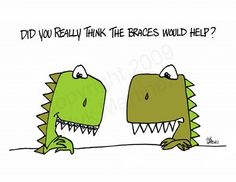 SET-THEORETIC SOLUTIONS OF THE YANG-BAXTER EQUATION


``It is more or less possible to translate all problems 

   of set-theoretic solutions to braces’’ …

``The origin of braces comes to Rump, and he

 realised that this generalisation of Jacobson radical 

rings is useful for set-theoretic solutions.’’
 
                                                            David Bachiller 
                                                         (Algebra seminar, UW, 2015)
Let R be  a nilpotent ring; then the solution (R; r) of the Yang-Baxter equation associated to ring R is defined in the following way: for x; y ∈ R define 
                   
                              r(x; y) =(u; v), 

where            u = x · y + y,   v = z · x + x
 
and                z =-u+u2 -u3 + u4-u5+...
                            
If R is a left brace r(x,y) is defined similarly:

u=  x ◦ y-x  and v= z ◦ x-z where  z ◦ u = 0.

This solution is called the solution associated with the brace R.
It is known (from Rump) that every 
non-degenerate involutive set-theoretic solution of the Yang-Baxter equation is a subset of  a solution associated to some brace B,

and hence is a subset of some brace B.

Remark:  A finite solution is a subset of some
 finite brace  (Cedo, Gateva-Ivanova, A.S, 2016).
Another interesting structure related to the
 Yang-Baxter equation, the braided group, was introduced in 2000, by Lu, Yan, Zhu. 

In 2015, Gateva-Ivanova showed that left braces are in one-to-one correspondence with
braided groups with an involutive braiding operator.

Braces and braided groups have different properties and can be studied using different methods.
WHAT IS A SOLUTION OF THE 

             YANG-BAXTER EQUATION?
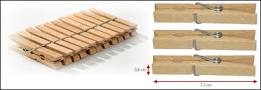 A set theoretic solution of the Yang-Baxter equation on 
           X = {x1, x2, …, xn } is a pair (X,r)
where r is a map r : X × X→ X ×X such that:

(r × idX)(idX × r)(r × idX) = (idX × r)(r×idX)(idX×r)
 
The solution (X,r ) is involutive if  r2 = id X ×X ;

 Denote                r(x; y)=(f(x,y); g(x,y)). 
 
The solution (X,r) is nondegenerate if the maps
  yf(x,y) and yg(y,x) are bijective, for every x in X.
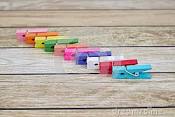 MULTIPERMUTATION SOLUTIONS

The notions of retract of a solution and multipermutation solution were introduced by
 Etingof, Schedler and Soloviev.

 Rump has shown that a solution associated to a left brace A is a multipermutation solution if and only if  

                                         A(i)=0 
for some i, where 
                                 A(1)=A,  A(i+1)=A(i)·A
MULTIPERMUTATION SOLUTIONS

Theorem (A.S. 2015)

If A is a brace whose cardinality is a cube-free number, then A(i)=0 for some i.
 
Moreover, every solution of the YBE contained in A  has finite  multipermutation level.
BRACES WHICH ARE NOT NILPOTENT

 Theorem (David Bachiller, 2015).

There exists a finite brace B such that 

                          B · B =B.

 Moreover, B has no nontrivial ideals, 
hence it is a simple brace.
 Moreover, B can have 48 elements.
LEFT NILPOTENT AND RIGHT NILPOTENT BRACES

In 2005 Rump introduced radical chains Ai and A(i) where A(1)=A  
                          
                   A(i+1)=A(i) · A,     Ai+1= A  · Ai  

If A(i)  or some i, then we say that A is a right nilpotent brace. If Ai  for some i, then A is a left nilpotent brace.

Rump have shown that there are finite left nilpotent braces which are not right nilpotent, and finite right nilpotent braces which are not left nilpotent.
LEFT NILPOTENT BRCES

Recall that Ai+1= A  · Ai . If Ai  for some i, then A is a left nilpotent brace.
Rump have shown that if A is a brace of cardinality pi   for some i and some prime number p then A is a left nilpotent brace.
Theorem  (A.S. 2015) 
Let A be a finite left brace. Then the multiplicative group of A is nilpotent if and only if  Ai= 0 for some i.
 Moreover, such a brace is the direct sum of braces whose cardinalites are powers of prime numbers.
RELATED RESULTS FOR RINGS

THEOREM (Amberg, Dickenschied, Sysak 1998)

 The following assertions for the following Jacobson radical ring R are equivalent

1. R is nilpotent.

2. The adjoint group of R is nilpotent.
Engel Lie algebras
Theorems

1a. Every n-Engel Lie algebra over a field K of characteristic zero is nilpotent.

1b. An n-Engel Lie algebra over an arbitrary field is locally nilpotent.

2. Any torsion free n-Engel Lie ring is nilpotent.

E. I. Zelmanov.
In 2015 Angiono, Galindo and Vendramin

provided Lie-theoretical analogs of braces, 

and introduced Hopf-Braces.
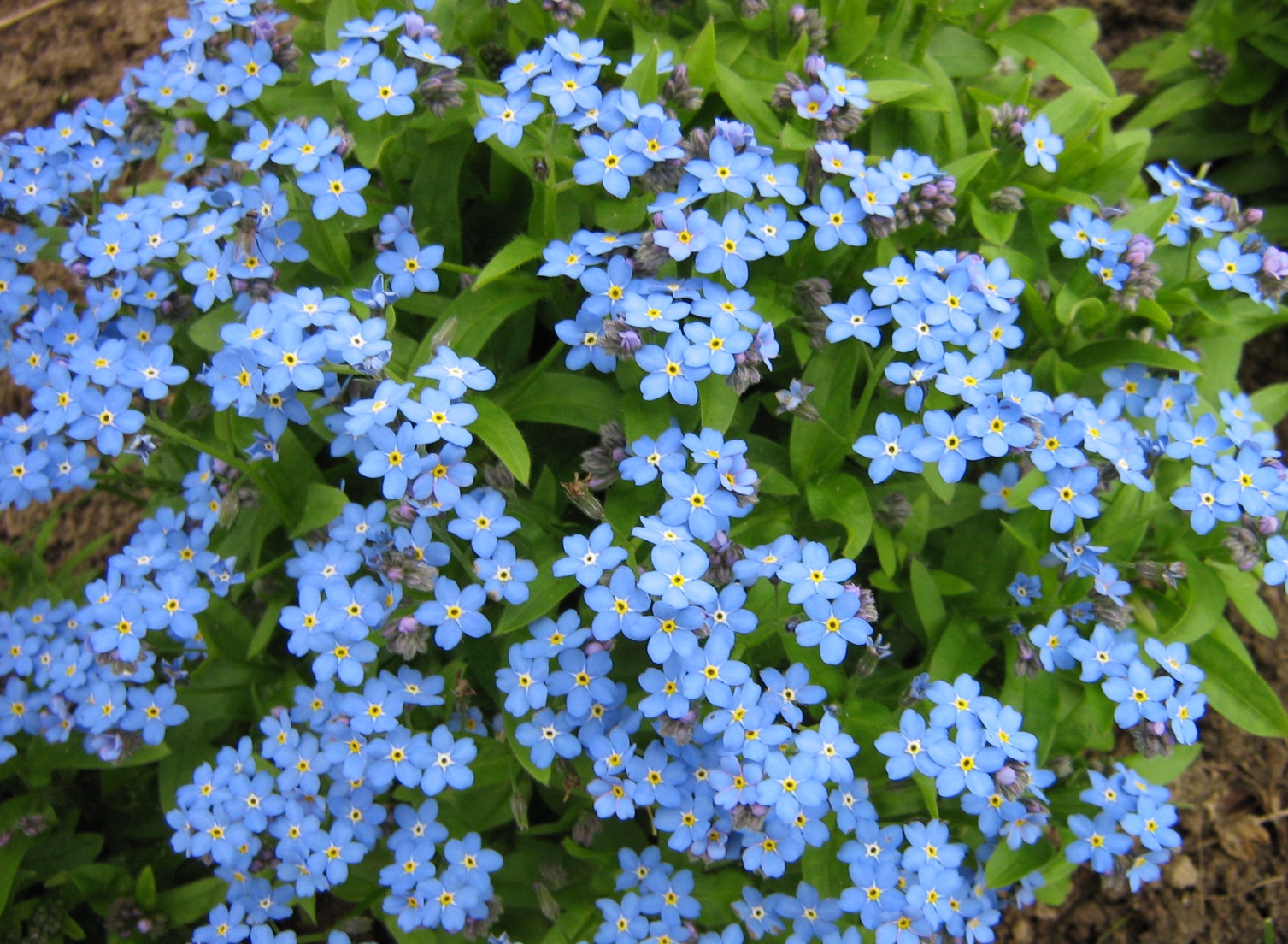 THANK YOU!
Thank you very much!